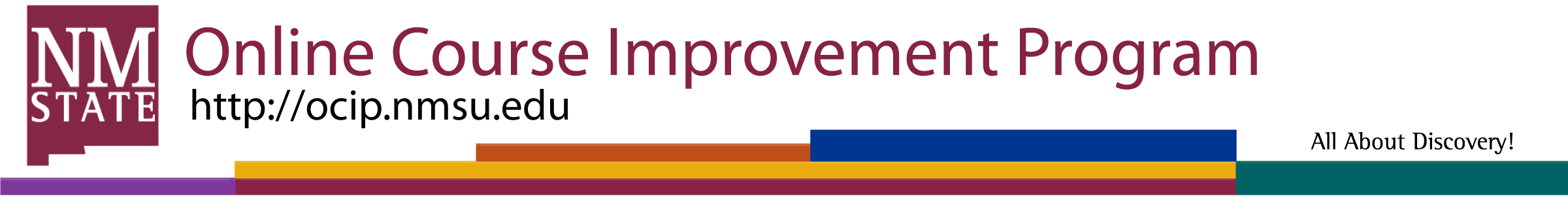 A Professional Development Program for Faculty Teaching Blended and OnlineThe Online Course Improvement Program  (OCIP)
New Mexico State University
“Every course a quality course.”
Program Background
Partnership with Associated Students of New Mexico State University and College of Extended Learning.
OCIP began Fall 2009
Program launch January 2010
Started with 11 One Year Plus Fellows (1-Y+) 
Feb - June 2010 hosted 15 PD events
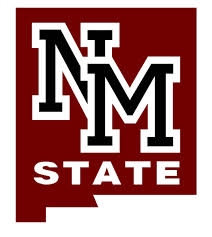 Program Goals
1. Assist faculty in enhanced web course design and delivery while reducing student's textbook cost.
2. Provide faculty instructional design services with a framework that supports peer interaction and best practices for online learning.
3. Facilitate participation in national digital content consortiums and relevant communities.
4. Create and support a culture of quality for online courses taught at NMSU.
5. Develop a scalable, customized professional development model.
Role of Quality Matters
Quality Matters (QM) is the theoretical and organizational framework for the program.
Employs QM's continuous improvement approach.  

Professional development online course and monthly PD activities are thematically organized around the QM Rubric Standards
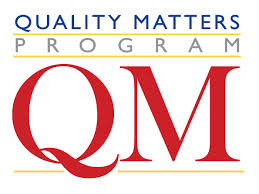 Professional Development
PD follows a predictable learning cycle.  
QM thematic alignment of PD events- LTOT, workshop and/or webinar aligned to the 1Y+ PD course as much as possible
[Speaker Notes: Integration of the QM rubric in the PD course has been mentioned as a strength of OCIP.]
Blended Approach
Using the best delivery methodologies available to meet the learning objectives for the professional development curriculum.
Combination of synchronous, asynchronous, face-to-face, online, and hybrid offerings
Adobe Connect 
Skype 
PBworks(wiki) 
Google Docs 
Program website
Mentoring
LMS Canvas
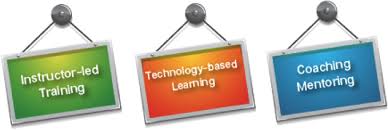 Multiple Benefits
Supports a variety of services and resources available in different formats. 
Allows for delivery of services beyond main campus faculty that includes community college campus and non-NMSU participants.
Increased faculty engagement due to flexibility of access 
Participants can receive professional development credit
Recorded webinar archives and resources are also posted online for anytime viewing.
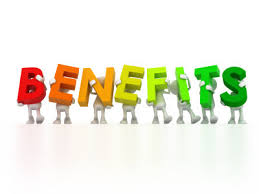 Services
Program services available to a global audience include: 
OCIP Resource Center (http://bit.ly/pQM0ZO)
OCIP webinars  
Some program services are only available to NMSU faculty: 
Formal and informal course reviews with QM Rubric
Let's Talk Online Teaching (LTOT) sessions
Open Labs
Workshops and Presentations
One Year Plus Fellowship
36-hour online PD course 
12 hours self-selected PD
Revise online course to pass a QM Review 
Collect student evaluation data  on the course design
Give back to larger community
Mentoring from Instructional Consultant
Peer support 
$2000 stipend
50 PD hours toward Promotion & Tenure
Certificate of Completion
Student technology fees paid only by Las Cruces campus students help fund the programs, therefore only LC campus faculty can receive stipend.
83% Completion Rate for 1Yr+ Fellowship
QM1- Getting Started
“A start here is so simple and helpful for students.” (Y3)
“QM1 changed my life. 150 students and only one question about where to find something.” (Y5)
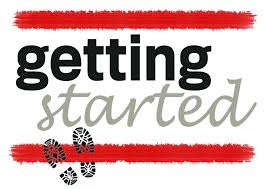 QM and Organization
“I think my class is so much better organized; it’s easier to navigate for the students. They know what to do from the very beginning.” (Y2) 
“The OCIP Fellowship forced me to reexamine the way I structure online, not with respect to technology, but rather with access to and organization of content and the various ways to foster student interaction and engagement.” (Y4)
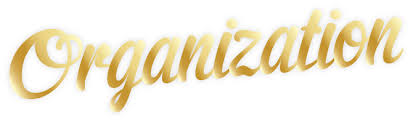 [Speaker Notes: Of their courses but also of themselves and their time!]
QM2 Learning Objectives
“Objectives started me getting to think about my past evaluations. I used to think the student did not try hard enough. I now know it might be me.” (Y3) 
“For both my face to face class and online, I think the biggest impact has been really paying attention to the learning objectives…then, aligning the activities and the assessments… which I had not done at all before.” (Y6)
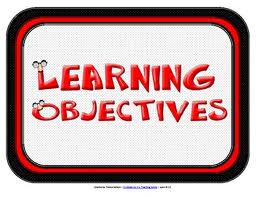 [Speaker Notes: Deeper level of understanding of the importance of learning objectives]
QM and Alignment
“In addition, my face-to-face classes are now benefiting from my new understanding of course organization and alignment.” (Y1)
“I now ensure my activities are aligned to my learning objectives.  I know now, thanks to OCIP, how important it is to provide students the guidance on what they were learning and why they were learning it through clearly stated objectives and course goals.” (Y4)
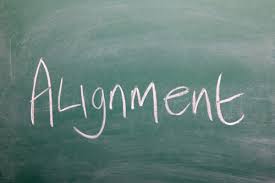 Transfer to Face-to-face Courses
“The OCIP course changed how I teach both online and face-to-face….Having the model of quality courses really helped me work through the steps and make meaningful changes to my courses. All online and hybrid courses that I teach and coordinate are influenced OCIP.”  (Y1 & Y2)
“I don't have any true 100% face to face anymore. There are things in my face-to-face classes that I realized are better done online as a result of the things that I learned in OCIP.” (Y1)
“I feel more confident in my face-to-face teaching techniques due to what I have learned in OCIP.” (Y4)
Faculty Student Perspective
“Being in the student role was eye-opening and strength of program.” (Y1)
 
“I’m clearly thinking more about course design from the students’ point of view”.  (Y4)

“I got a much stronger sense of students’ needs from an online course”. (Y4)

“...one thing that I’m doing more is taking the perspective of the student and thinking about my course design from their perspective and how I need to organize and spell things out and make things super clear.” (Y5)
[Speaker Notes: Placing instructors in a student role online provides new teaching perspectivesIt was an ah-ha! for many to be an online student!]
What Students Are Saying
“The layout of this class is wonderful.”
“This class is the best online course I have ever taken.”
“I liked the interaction between my peers and the availability of course material.”
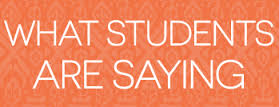 What We Have Learned
Learning from student perspective
Using Quality Matters framework
Positive “ripple” effect
Peer/Mentor support
Culture of quality is a process
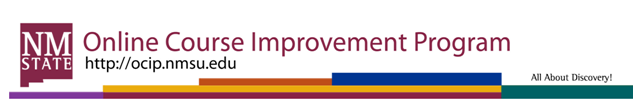 Then and Now: Growing OCIP
Expanded program offerings with the New2Online Program and Course Development Summer Institute.
 Partnering with the College of Business and Master of Social Work cohort focusing on online degree programs.
Then and Now: Growing OCIP
Annual IIQ Celebration 
QM System-wide Subscription and Group 
Peer Reviewer Group
Looking to address PD for Online Teaching 
Insuring Quality - Provost’s Focus Expanding Online Degree Programs
Questions??
Thank you for attending!
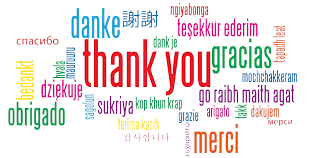